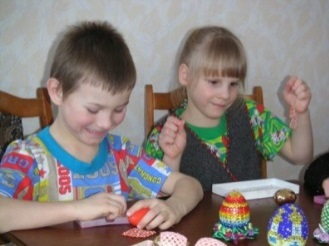 Об итогах реализации республиканского проекта «Психолого-педагогическое и методическое сопровождение педагогических работников муниципальных общеобразовательных организаций и государственных организаций,в которых обучаются, воспитываются дети-сироты и дети, оставшиеся без попечения родителей»в 2018 – 2019 учебном году»
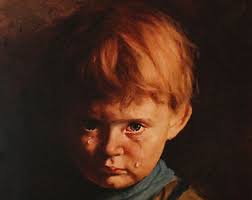 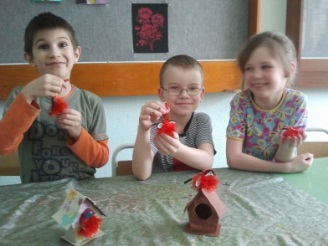 Бригида О.Ю.,начальник управления образования администрации МО ГО «Сыктывкар»
Цели и ожидаемые результаты проекта
Характерные особенности детей-сирот и детей, оставшихся без попечения родителей: низкий уровень социальных навыков; повышенный уровень тревожности,  низкая учебная мотивация; уклонение их от посещения общеобразовательных организаций; сложность выстраивания межличностных отношений с детьми в классе, затруднения в ориентации в системе школьной поддержки; затруднения в самостоятельной организации школьной жизни.
Профессиональные затруднения педагогов в выборе и реализации эффективных форм, методов и приемов психолого-педагогического взаимодействия с детьми, активизации их учебной деятельности, выстраиванию конструктивных межличностных отношений
Цель проекта: повышение психолого-педагогической компетентности педагогических работников в области воспитания и обучения детей-сирот и их успешной школьной адаптации.
Ожидаемые результаты проекта:
Освоение педагогами практических методов и технологий работы с детьми-сиротами и детьми, оставшимися без попечения родителей, по их адаптации и мотивации к обучению, по созданию благоприятного психологического климата в детских коллективах, выстраиванию педагогического поведения в проблемных ситуациях межличностных взаимоотношений с детьми и специалистами интернатных учреждений.
Показатели эффективности:
Повышение уровня профессиональной психолого-педагогической компетентности у 80%  участников проекта;
Сокращение количества самовольных уходов, отчислений их муниципальных общеобразовательных организаций воспитанников ГУ РК «Детский дои им. А.А. Католикова»
[Speaker Notes: В  2018-2019 учебном году муниципальные общеобразовательные учреждения города стали участниками республиканского проекта «Психолого-педагогическое и методическое сопровождение педагогических работников муниципальных общеобразовательных организаций и государственных организаций, в которых обучаются, воспитываются дети-сироты и дети, оставшиеся без попечения родителей». Актуальность данного проекта определена рядом причин, основной из которых являются профессиональные затруднения педагогов в выстраивании эффективного взаимодействия с учащимися данной категории.


(Проект реализуется во исполнение приказов Министерства образования, науки и молодежной политики Республики Коми от 09.04.2018 № 120-п «Об устранении нарушений законодательства об образовании, профилактики безнадзорности и правонарушений несовершеннолетних», от 12.07.2018 № 283-п «О реализации республиканского проекта «Психолого-педагогическое и методическое сопровождение педагогических работников муниципальных общеобразовательных организаций и государственных организаций, в которых обучаются, воспитываются дети-сироты и дети, оставшиеся без попечения родителей» в 2018-2019 учебном году».)]
Организационные механизмы участия в проекте
Приказы управления образования администрации МО ГО «Сыктывкар»:
от 25.07.2018 № 634 «Об участии в реализации проекта «Психолого-педагогическое и методическое сопровождение педагогических работников в муниципальных общеобразовательных организаций и государственных организаций, в которых обучаются, воспитываются дети – сироты и дети, оставшиеся без попечения родителей» в 2018-2019 учебном году» .
от 14. 09. 2018 № 710 «Об участии муниципальных образовательных организаций в семинарах «В класс пришел ребенок-сирота».
График  реализации курсов повышения квалификации педагогов муниципальных образовательных организаций, участвующих в  проекте 
(15 МОО)
11.08.2019 – Рабочее совещание с участниками проекта с целью определения приоритетов по реализации проекта и психолого-педагогических проблемных «зон» образовательных учреждений, участников проекта.
План сопровождения реализации проекта на муниципальном уровне
[Speaker Notes: В целях организации участия МОО в проекте управлением образования администрации МО ГО «Сыктывкар» изданы приказы  (от 25.07.2018 № 634 , от 14.09. 2018 г. № 710)
Данными приказами, утвержден план мероприятий по реализации проекта в муниципальных образовательных организациях.

На начальном этапе:
- проведено рабочее совещание с участниками проекта с целью определения приоритетов по реализации проекта и психолого-педагогических проблемных «зон» образовательных учреждений по работе с детьми-сиротами и детьми, оставшимися без попечения родителей (11 сентября 2018г);
определен график проведения повышения квалификации педагогов в муниципальных образовательных организациях – участниках проекта (15 МОО), списки педагогов, работающих с детьми-сиротами и детьми, оставшимися без попечения родителей.
 принят план сопровождения реализации проекта на муниципальном уровне.]
Реализация проекта
ГОУ РК «РЦО»
Реализация программы повышения квалификации  «Психолого-педагогические приемы эффективного взаимодействия с детьми-сиротами»
на базе 15 муниципальных общеобразовательных организаций, 
 детских домов и школ-интернатов
МУ ДО «ЦППМиСП» г. Сыктывкара: 
- закрепление педагога-психолога  Центра в качестве консультанта по работе с «трудными» детьми;

- проведение обучающих семинаров для руководителей муниципальных образовательных организаций, педагогов, педагогов-психологов, социальных педагогов, работающих с детьми-сиротами, детьми, оставшимися без попечения родителей:
МУ ДО «ЦППМиСП» г. Сыктывкара: 

-проведение бесед, групповых консультации, занятий с элементами тренинга, направленных на повышение правовой культуры детей-сирот и детей, оставшихся без попечения родителей по темам
ГУ РК «Детский дом им. А.А. Католикова». Охват 58  воспитанников)
ГУ РК «Детский дом № 3».Охват 30 воспитанников.
ГУ РК «Детский дом № 1».Охват 30 воспитанников.
семинар «Юридическая ответственность педагогов» (СОШ №№ 21, 28, 7, 43. Охват -143 педагога).
семинар «Организация работы с детьми с девиантным поведением» (НОШ № 37, СОШ №№ 26, 36, 3, 15,7. Охват -154 педагога. 
«Правовые аспекты профилактики буллинга в школьной среде» (НОШ № 37, КНГ, СОШ №№ 16, 1, 38, 9, 4, социальные педагоги МОО г. Сыктывкара. Охват -309 человек).
[Speaker Notes: Основные мероприятия проекта реализованы в рамках программы повышения квалификации «Психолого-педагогические приемы эффективного взаимодействия с детьми-сиротами» специалистами РЦО. Было обучено 337 учителей 15 муниципальных общеобразовательных организаций, а также педагоги 5 детских домов и школ-интернатов

На муниципальном уровне по поддержке реализации проекта основная работа проведена МУ ДО «ЦППМиСП». Данный центр специализируется на работе с «трудными» учащимися, специалисты центра реализуют программы дополнительного образования профилактической направленности.

В рамках проекта за каждой образовательной организацией закреплен педагог-психолог центра, к которому учителя могут напрямую обратиться с возникшими профессиональными проблемами.   Следует отметить, что помощь востребована и очень нужна учителям, т.к. позволяет оперативно оказывать профессиональную психологическую помощь педагогу, разобраться в  причинах конфликта, понять способ его решения. На начальном этапе  для знакомства педагогов с куратором  остановились на проведении тематических консультаций для учителей по работе с «трудными» детьми. Тематика консультаций выбирается учителями из предложенного центром перечня. 

Специалистами центра  также проведены обучающие семинары, практические занятия для руководителей муниципальных образовательных организаций, педагогов, педагогов-психологов, социальных педагогов, работающих с детьми-сиротами, детьми, оставшимися без попечения родителей  («Юридическая ответственность педагогов» (СОШ №№ 21, 28,7 , 43 с общим охватом-143 педагога); «Организация работы с детьми с девиантным поведением» (НОШ № 37, СОШ №№26, 36, 3, 15,7 с общим охватом-154 педагога); «Правовые аспекты профилактики буллинга в школьной среде» (НОШ № 37, КНГ, СОШ №№ 16,1,38,9,4, социальные педагоги МОО г. Сыктывкара (ГМО) с общим охватом-309 человек);)

- Беседы, групповые консультации, занятия с элементами тренинга проведены с воспитанниками интернатных учреждений.  Тематика определялась  совместно с администрацией детских домов, и в основном касалась вопросов прав и обязанностей детей (темы «Давайте жить дружно», «Ответственность за групповые правонарушения», «Жестокие игры несовершеннолетних», «Права и обязанности несовершеннолетних», «Я и закон», «Ответственность несовершеннолетних за групповые правонарушения»)
- ГУ РК «Детский дом им. А.А. Католикова» (охват – 58 воспитанников);
- ГУ РК «Детский дом №3» (охват – 30 воспитанников);
- ГУ РК «Детский дом №1» (охват – 30 воспитанников).]
Реализация проекта
Разработаны методические рекомендации и алгоритм действий для педагогов МООпо работе с детьми-сиротами по фактам самовольного ухода из муниципальных образовательных организаций.  


Алгоритм включает все необходимые действия педагогов в соответствии с требованиями действующих законов : 
Федерального закона от 29.12.2012 № 273-ФЗ «Об образовании в Российской Федерации», 
Федерального закона от 24.06.1999 №120-ФЗ «Об основах профилактики безнадзорности и правонарушений несовершеннолетних», 
Закона Республики Коми от 23.12.2008 № 148-РЗ «О некоторых мерах по профилактике безнадзорности и правонарушений несовершеннолетних в Республике Коми».
Разработана и направлена для использования в муниципальных образовательных организациях форма индивидуальных карт психолого-педагогического сопровождения детей-сирот, детей, оставшихся без попечения родителей
Мониторинг качества реализации программ повышения квалификации  «Психолого-педагогические приемы эффективного взаимодействия с детьми-сиротами»
[Speaker Notes: В помощь педагогам школ:
- Разработаны методические рекомендации и алгоритм действий для педагогов по работе с детьми-сиротами по фактам самовольного ухода из муниципальных образовательных организаций.  Данный алгоритм включает все необходимые действия педагогов в соответствии с требованиями действующих законов ( Федерального закона от 24.06.1999г. №120-ФЗ «Об основах профилактики безнадзорности и правонарушений несовершеннолетних», Федеральным закона от 29.12.№ 273 –ФЗ « Об образовании в Российской Федерации», законом Республики Коми от 23.12.2008г. №148 – РЗ « О некоторых мерах по профилактике безнадзорности и правонарушений несовершеннолетних в Республике Коми».) 
Разработана и направлена для использования в муниципальных образовательных организациях форма индивидуальных карт психолого-педагогического сопровождения детей-сирот, детей, оставшихся без попечения родителей.
Проводился мониторинг качества реализации программ повышения квалификации.]
Оценка результатов проекта
Оценка  педагогами качества реализации курсов повышения квалификации
от 78% до 85% педагогов  дали высокую оценку актуальности полученных профессиональных знаний по работе с детьми
от 74 до 81%  педагогов отметили актуальность психолого-педагогических приемов работы с детьми
от 80% до 100%   отметили продуктивность сочетания теоретических материалов с практической отработкой умений
[Speaker Notes: Основным мероприятием проекта стало массовое обучение педагогов по программе повышения квалификации.
По итогам анкетирования педагоги дали высокую оценку  проведенных занятий. 
От 78% до 85% педагогов указали на получение актуальной профессионально значимой  информации по работе с детьми (указывается показатель самого высокого балла);
Педагоги отметили, что в ходе тренингов они не только познакомились с новыми приемами  работы, но и приобрели опыт их практического применения. 
Вот мнение одного из педагогов, который прошел обучение (видео).]
Оценка результатов проекта
Оценка  результативности проекта директорами общеобразовательных организаций:
[Speaker Notes: По оценкам администрации общеобразовательных организаций проект актуализировал  профессиональные проблемы педагогических коллективов  школ и интернатных учреждений в работе с детьми-сиротами и детьми, оставшимися без попечения родителей.  Каждая школа выделила для себя проблемные зоны работы и в течение учебного года работала над их решением. На слайде представлена оценка администрацией шести школ тех изменений, которые наблюдаются. Положительные  изменения по ряду позиций происходят во всех школах.]
Оценка результатов проекта: сокращение количества самовольных уходов, положительные изменения в отношении детей к школе
[Speaker Notes: У большей части учащихся по оценке администрации школ наблюдаются положительные изменения  в отношении к школе и учебе. Незначительно, но снижается количество детей, систематически пропускающих занятия. В школе № 7 обучается самое большое количество воспитанников детей детского дома им. А.А. Католикова.  И вот оценка директора участия школы в проекте.]
[Speaker Notes: Конечно, рано говорить о результативности проекта, но процесс изменений начался и важно его продолжить.]
Оценка результатов проекта: сокращение количества самовольных уходов, положительные изменения в отношении детей к школе
Оценка администрации ГУ РК «Детский дом № 3 для детей-сирот и детей, оставшихся без попечения родителей»
[Speaker Notes: Мы обратились к администрации детских домов, воспитанники которых обучаются в данных школах. Анкетирование воспитанников детского дома № 3  показало, что в школе они чувствуют себя комфортно,   у ребят есть любимые школьные предметы и любимые учителя. Большая часть ребят ответили, что к педагогам школы можно обратиться за советом и помощью. По оценкам детей более проблемным участком жизни школы являются взаимоотношения в классном коллективе.]
Оценка результатов проекта: сокращение количества самовольных уходов, положительные изменения в отношении детей к школе
Оценка администрации ГУ РК «Детский дом им. А.А. Католикова для детей-сирот и детей, оставшихся без попечения родителей»
Положительные изменения в:
[Speaker Notes: Отношение к школе воспитанников детского дома  им. А.А. Католикова характеризуется как нестабильное, но эффект от реализации проекта есть.  Оценка проекта директором детского дома Витенковой Любови Степановны (видео).]
Направления развития проекта:
Повышение профессиональной компетентности педагогических работников 
Профессиональные запросы педагогов:
Практическая отработка методов и приемов работы учителя с детьми,  испытывающими трудности в поведении и обучении.
Коррекция поведения учителя в реальных ситуациях взаимодействия в детьми-сиротами и детьми, оставшимися без попечения родителей.
.
Отработка модели психологического сопровождения учителей  15 МОО по работе с  детьми-сиротами и детьми, оставшимися без попечения родителей.
Периодическая организация повышения квалификации педагогов  МОО по вопросам обучения и воспитания детей-сирот, детей, оставшихся без попечения родителей.
Повышение эффективности взаимодействия специалистов МОО и интернатных учреждений
Введение практики проведения  рабочих совещаний на уровне руководства школ и детских домов по вопросам психолого-педагогического сопровождения детей-сирот и детей, оставшихся без попечения родителей.  Совместное подведение итогов учебного года, выявление проблем и планирование совместной работы по их решению
Участие  представителей интернатных учреждений в работе Педагогического совета, Совета профилактики МОО
[Speaker Notes: Первые результаты проекта свидетельствуют о том, что  он стимулировал изменения как школах, так и интернатных учреждениях.
Оценка педагогами обучения показывает, что  повышение квалификации педагогических коллективов по приемам эффективного взаимодействия с детьми-сиротами необходимо и должно периодически повторяться.
Вопросы взаимодействия педагогов школ и интернатных учреждений требуют постоянного внимания. 
Поэтому  работа, начатая в проекте, должна быть продолжена.  При определении возможных направлений работы мы для себя определили следующие:
Отработать формирующуюся модель психологического сопровождения специалистами МУ ДО «ЦППМиСП»деятельности 15 МОО по работе с  воспитанниками интернатных учреждений;
Обеспечить  возможность периодического повышения квалификации педагогов по вопросам обучения и воспитания детей-сирот, детей, оставшихся без попечения родителей;
 В целях повышения эффективности взаимодействия школ и интернатных учреждений наряду с практикой участия представителей детских домов и школ-интернатов в Педагогических советах, Совете профилактики школ, вносим предложение о проведении рабочих совещаний на уровне руководства школ и детских домов по вопросам психолого-педагогического сопровождения детей-сирот и детей, оставшихся без попечения родителей, введение практики совместного подведения итогов учебного года, определения проблем взаимодействия и принятие общего плана по их решению. 
В завершении хочу поблагодарить  МО РК за инициирование проекта, администрацию и специалистов  Республиканского центра образования, Центра психолого-педагогической, медицинской и социальной помощи г. Сыктывкара за его реализацию.]
СПАСИБО ЗА ВНИМАНИЕ!
Бригида О.Ю., начальник управления образования администрации МО ГО «Сыктывкар»
тел. 24-37-52,  e- mail: uo@syktyvkar.komi.com